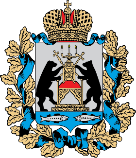 МИНИСТЕРСТВО СЕЛЬСКОГО ХОЗЯЙСТВА НОВГОРОДСКОЙ ОБЛАСТИ
Развитие сельских территорий 
Опыт  Новгородской области
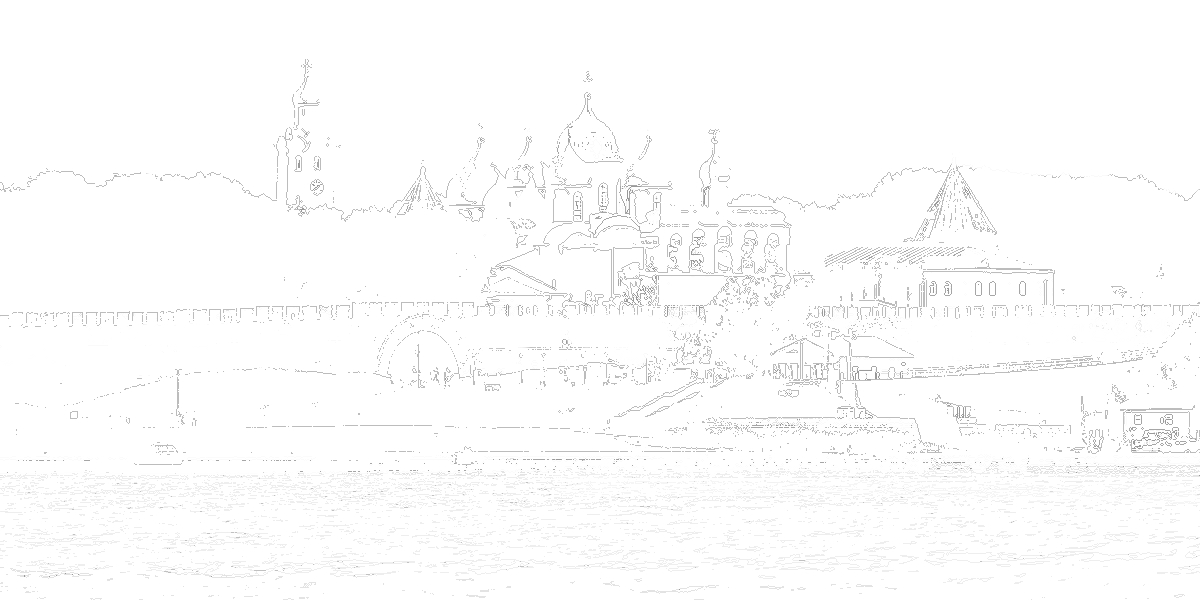 Татаренко Владимир Васильевич
первый заместитель министра сельского хозяйства Новгородской области
02
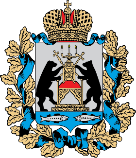 МИНИСТЕРСТВО СЕЛЬСКОГО ХОЗЯЙСТВА НОВГОРОДСКОЙ ОБЛАСТИ
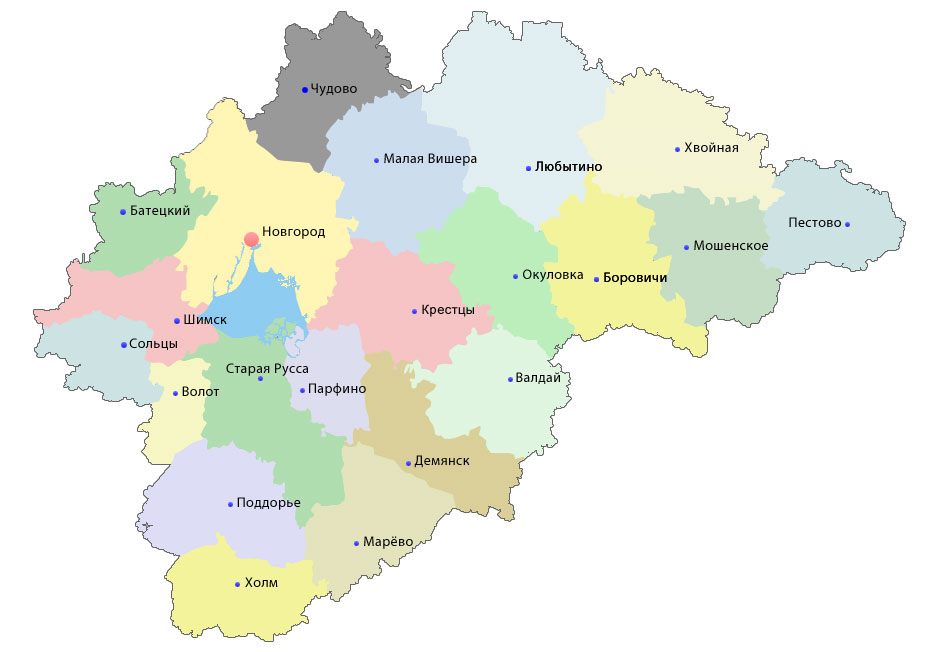 Всего в Новгородской области 
142 муниципальных образования, 
в том числе 1 городской округ, 21 муниципальный район, 19 городских поселений, 101 сельское поселение. (3698 сельских населенных  пунктов) 

Численность населения области по данным Росстата (на 01.01.2018 г.) 
составляет: 606,5  тыс. чел, 
городское население —  430,5 тыс. чел. (71%),  
сельское население  — 176,0 тыс. чел. (29%). 

В 2018 году на мероприятия программы
выделены средства
в объеме  - 241,4млн.рублей
03
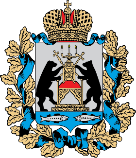 МИНИСТЕРСТВО СЕЛЬСКОГО ХОЗЯЙСТВА НОВГОРОДСКОЙ ОБЛАСТИ
Государственная программа устойчивое развитие сельских территорий в Новгородской области на 2014-2021 годы
04
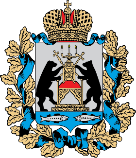 МИНИСТЕРСТВО СЕЛЬСКОГО ХОЗЯЙСТВА НОВГОРОДСКОЙ ОБЛАСТИ
Показатели Программы за 2014 - 2018 годы
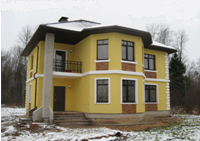 Строительство  22 тыс. кв.м. жилья 
Бюджет всего – 348,4 млн.руб.
Реализовано 56 проектов
 местных инициатив граждан
Бюджет всего   - 19,2 млн.руб.
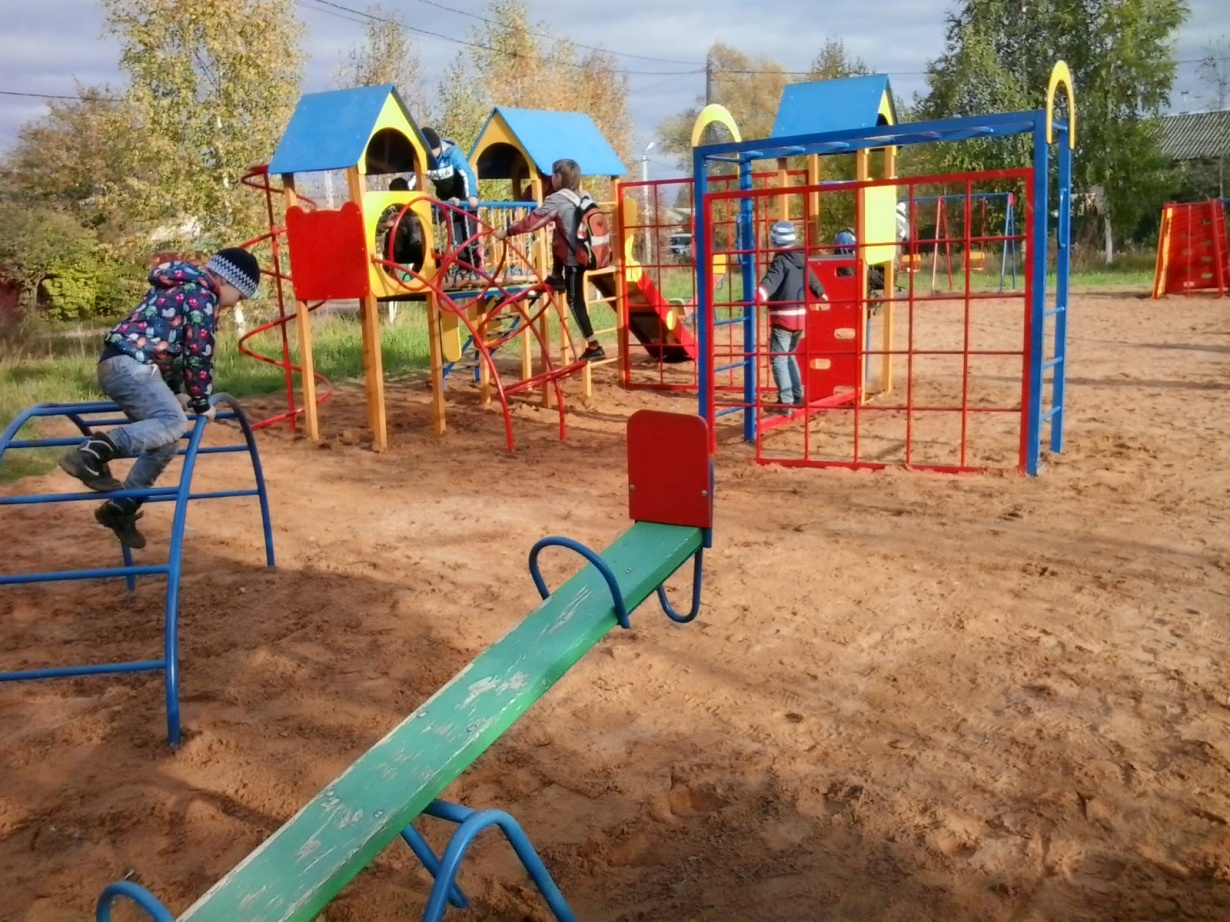 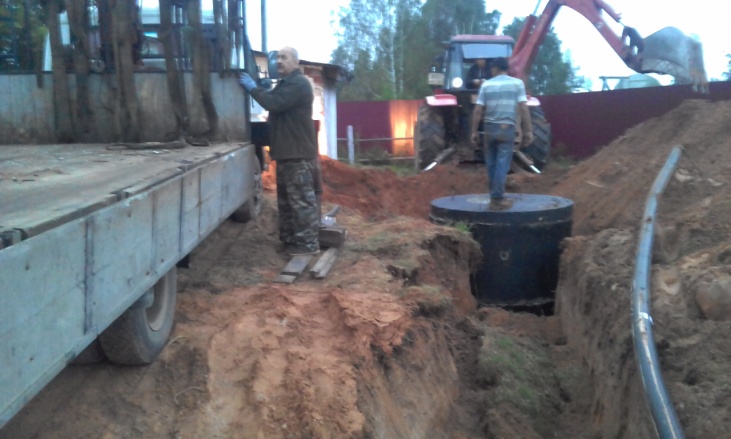 Строительство 10 км 
водопроводов 
Бюджет всего – 35,3 млн.руб.
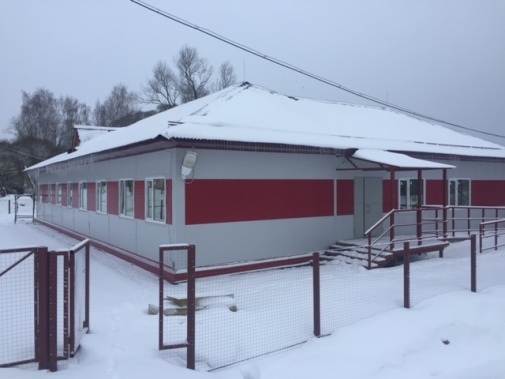 Построен центр врача общей практики
Бюджет всего  - 14,7 млн.руб.
Строительство 22 км 
газопроводов
Бюджет всего  - 39,2 млн.руб.
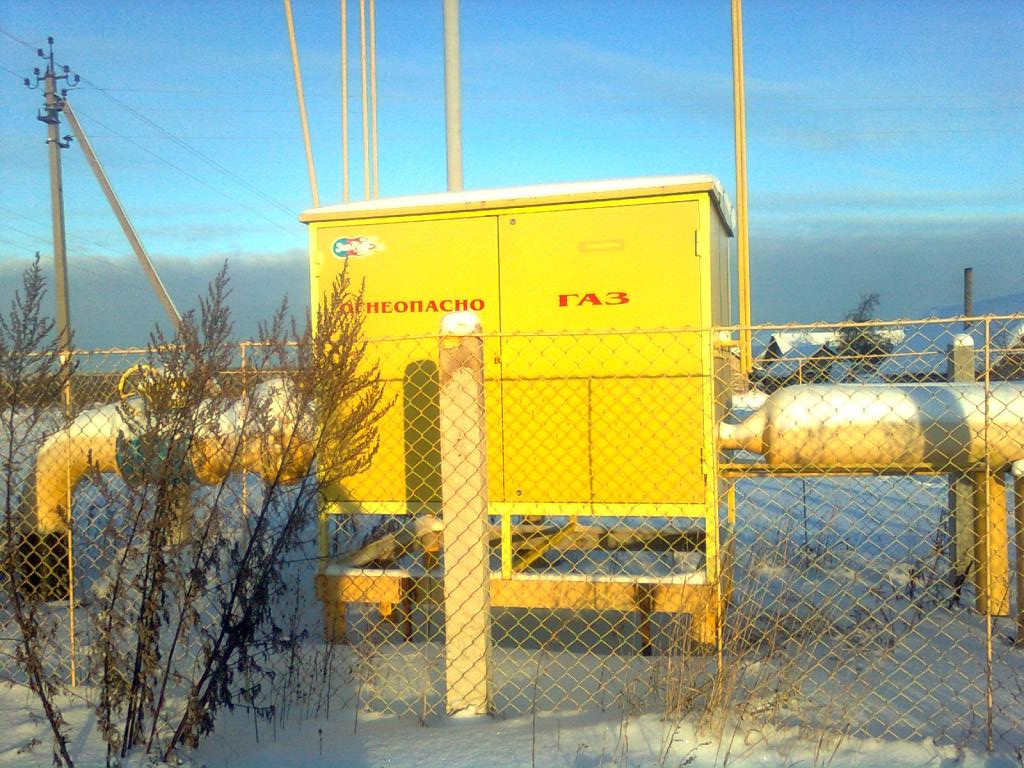 Реконструкция  центра досуга
Бюджет всего  - 17,5 млн.руб.
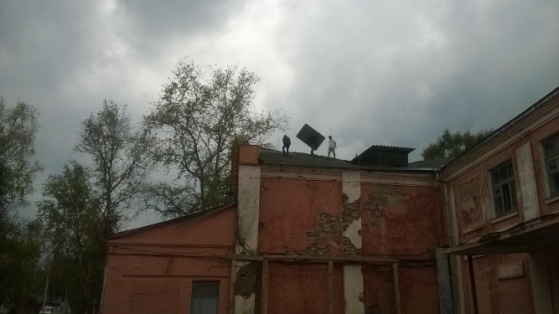 Строительство 30 км 
автомобильных дорог
Бюджет всего  - 354,0 млн.руб.
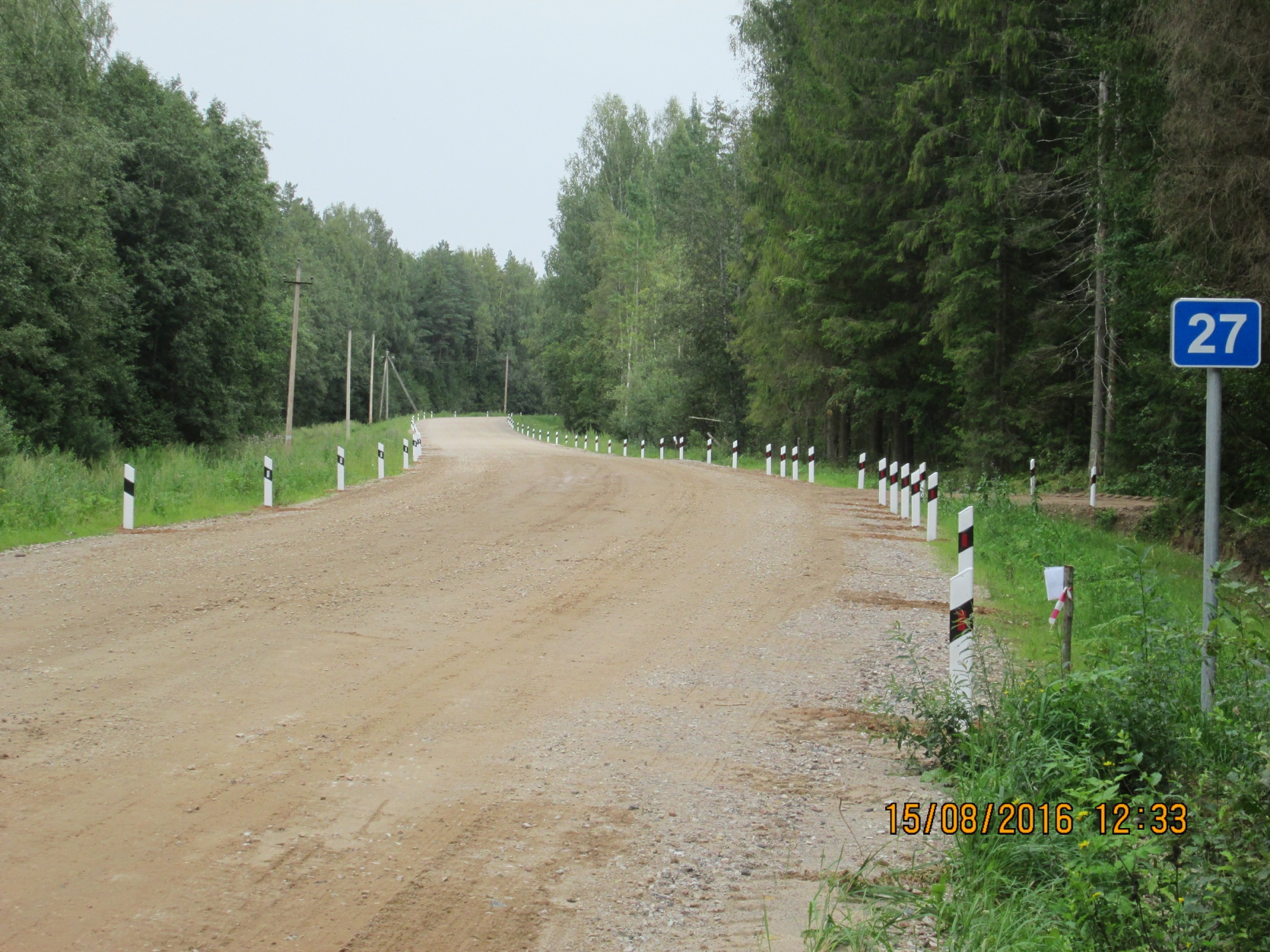 05
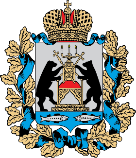 МИНИСТЕРСТВО СЕЛЬСКОГО ХОЗЯЙСТВА НОВГОРОДСКОЙ ОБЛАСТИ
Планы на 2019 год на сумму 245 млн. рублей
Реализация 32 проектов местных инициатив граждан в 13 районах
Старорусском – 7; Новгородском – 7; Хвойнинском – 5; Холмском – 3; Парфинском – 2; Крестецком – 1; Батецком – 1; Волотовском – 1; 
Марёвском – 1; Солецком – 1; Поддорском – 1; Пестовском – 1; Шимском – 1
Строительство  локальных водопроводов в
Боровичском районе – 2,5 км
Старорусском районе – 1,0 км
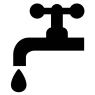 Реконструкция автомобильных дорог в
Боровичском районе – 1,2 км  
Новгородском районе – 1,4 км 
Шимский район – 3,2 км
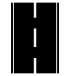 Реконструкция (завершение) центра досуга на 350 посадочных мест 
в п. Краснофарфорный Чудовского района
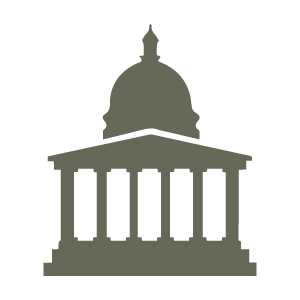 06
- количество созданных грантополучателями рабочих мест
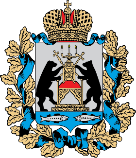 - количество выданных грантов
МИНИСТЕРСТВО СЕЛЬСКОГО ХОЗЯЙСТВА НОВГОРОДСКОЙ ОБЛАСТИ
- объем финансирования, тыс. руб.
21
Грантовая поддержка малого 
предпринимательства на селе
23
24
21
Основные направления
9
18
4
19
Гранты на развитие семейных животноводческих ферм 
 28,3 млн.рублей
6
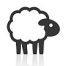 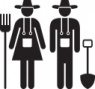 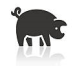 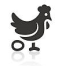 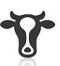 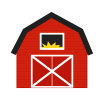 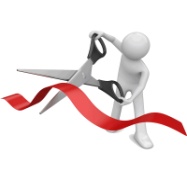 Гранты начинающим фермерам на развитие КФХ 
 19,9 млн.рублей
Гранты на развитие материально-технической базы СПоК
 45,5 млн.рублей
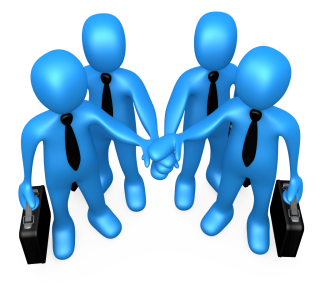 С 2014 по 2018 год выдано 88 грантов. Грантополучателями создано 72 рабочих места в сельской местности в период с 2014 по 2018 годы, доля малого предпринимательства в общем объёме производства сельхозпродукции  составила 5,3%
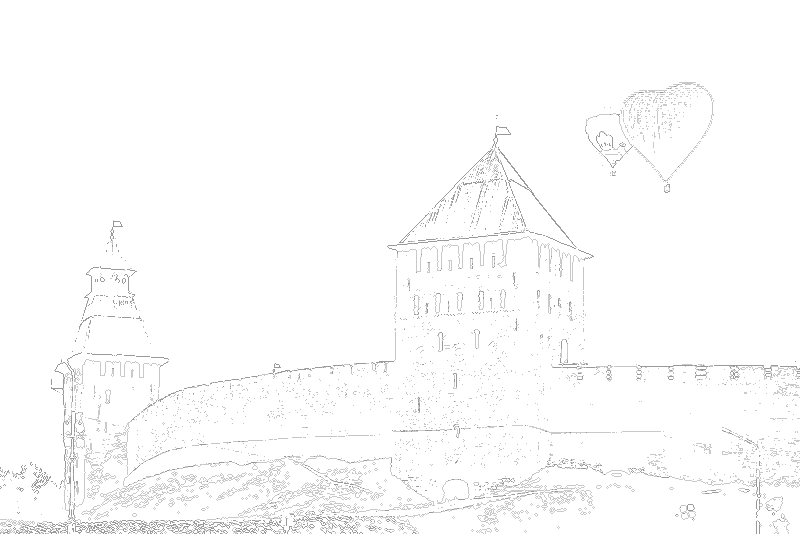 Спасибо
за внимание!